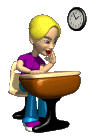 ИГРОВЫЕ ТЕХНОЛОГИИ НА УРОКАХ АНГЛИЙСКОГО ЯЗЫКА В НАЧАЛЬНОЙ ШКОЛЕПодготовила                         учитель английского языка                         МБОУ СОШ № 34 г. Твери                                         Виноградова Екатерина Владимировна                                                                                                2016 г.
http://aida.ucoz.ru
… в игре человек испытывает такое же наслаждениеот свободного обнаружения своих способностей, какое художник испытывает во время творчестваФ. Шиллер.
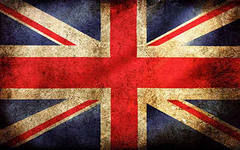 06.11.2016
2
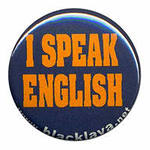 Игровые технологии - это современные образовательные (педагогические) технологии, основанные на активизации и интенсификации деятельности учащихся.
06.11.2016
3
Игра на занятиях по иностранному языку – это не просто коллективное развлечение, 
а основной способ достижения определенных задач обучения на раннем этапе.
Игровые технологии обеспечивают коммуникативно-психологическую адаптацию младших школьников к новому языковому миру для преодоления в дальнейшем психологического барьера и использования иностранного языка как средства общения.
06.11.2016
4
Классификация учебных игр
•	Подготовительные игры:
фонетические
грамматические
лексические
орфографические
•	Творческие игры:
ролевые игры
сюжетно-ролевые игры
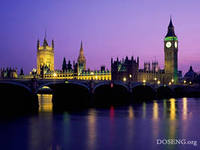 06.11.2016
5
Грамматические игры:
«Изобрази действие»
«Подарки»
Фонетические игры:
«Поймай звук»
«Долгий и
краткий»
«Какое слово звучит?»
Лексические игры:
«Переводчики»
«Кто убежал?»
«Расположи правильно»
ИГРОВЫЕ ПРИЁМЫ
Творческие игры:
«Описание времени года»
Орфографические игры:
«Дежурная буква»
«Одно из двух»
«Вставь буквы»
06.11.2016
6
Полезные сайты:
http://www.homeenglish.ru/Games.htm
На этой страничке вы можете найти различные компьютерные игры или ссылки на них в Интернете, которые помогут вам в изучении английского языка.
Ссылки на сайты с играми по изучению английского языка
Адрес сайта                            Описание
www.marks-english-school.com     Грамматические игры, игры   для пополнения словарного запаса и др.
www.english-portal.com                  На сайте находятся игры: Hangman, Spelling Power, Grammar Talk, True or False, Mystery Squares, Great Walk а также кроссворды.
www.manythings.org                         Сайт на английском языке: игры, тесты, викторины, двуязычные игры и т.д.
www.englishclub.net                          На сайте находятся различные интересные игры по изучению английского языка, а также английские кроссворды.
06.11.2016
8
Адрес сайта                            Описание
www.languagegames.org                         Сайт включает в себя несколько различных игр для изучения английского языка, плюс кроссворды.
www.funbrain.com                                     Огромное количество обучающих flash игр для детей.
www.learnenglish.de                                         На сайте представлены следующие категории игр и не только игр: Battleships, Crosswords, Ding Things, Fiendish Games, Forum Games, Hangman, Homophones, Memory, Odd One Out, Scramble, Vocabulary Game, Wordsearch Game, Wordsquare Game, Quizzes Page, English Tests Page.
www.free-english.com                                        Кто сказал, что грамматические упражнения не могут быть интересными? Учитесь, практикуйтесь и совершенствуйте ваши знания в этой важной области английского языка с помощью различных игр представленных на этом сайте.
06.11.2016
9
http://www.pe-english.ru/grammar-games.html
Игры на грамматику английского языка:
 1. Alphabet Antics: флеш игра для изучения английского алфавита и звуков. Поможем обезьянке убежать от змеи. Есть три уровня сложности.
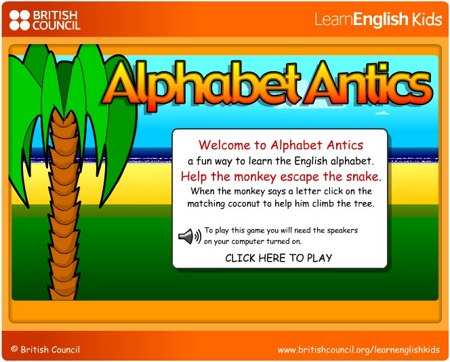 06.11.2016
10
Игры на лексику: 
1. Trolley Dash: одна из самых интересных онлайн игр! Вам предстоит сходить в супермаркет и купить там продукты в соответствии с заданным списком покупок за 60 секунд. Особенно полезна для тех, кто не знает, как правильно сказать следующие выражения: "буханка хлеба, упаковка конфет, пакет молока, плитка шоколада"  и т.п.
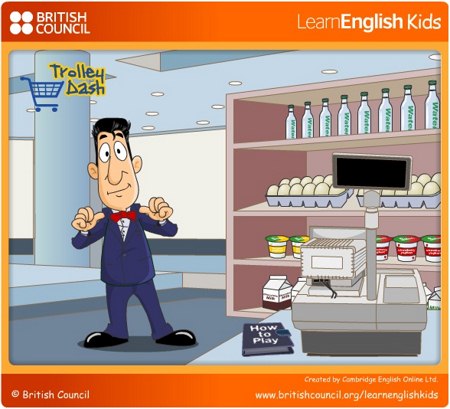 06.11.2016
11
Вывод: 
Использование игр на уроках иностранного языка помогает учителю глубже раскрыть личностный потенциал каждого ученика, способствуют формированию положительных личных качеств учащихся(трудолюбие, активность, самостоятельность, инициативность, умение работать в сотрудничестве и т.д.),  обеспечивает сохранение  на высоком уровне  мотивации к учению.
06.11.2016
12
Спасибо за внимание!!!
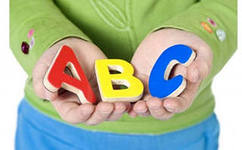 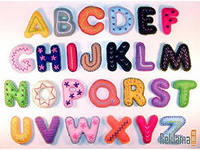 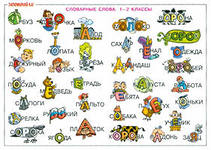 06.11.2016
13